Санкт-Петербург, 2016
Лекция 2. Наука до Нового времени
Александр Александрович Львов, к. филос. н.
camenes@yandex.ru
Санкт-Петербург, 2016
План лекции
Наука в древнейших государствах Востока

Наука в Античности (а): принципы теоретического познания

Наука в Античности (б): «знание» VS «мнение»

Наука в Средние века: от религиозных догм к автономии университетов
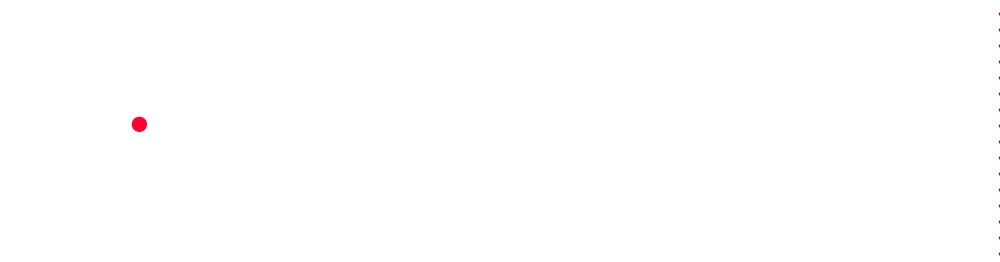 «Донаучное знание определяется как “палеомышление”, или “этнонаука”. Оно достаточно сложно и богато по содержанию и включает в себя такие, например, достижения, как сложные системы счета, солнечный и лунный календари, попытки их совмещения, а также комплексы медицинских, географических, астрономических, технических и других знаний, передаваемых устной традицией, ритуалами и практическими действиями»

Н.Ф. Бучило, И. А. Исаев 
«История и философия науки»
Наука в древнейших государствах Востока
Древний Китай;

Древняя Индия; 

Древний Египет;

Месопотамия
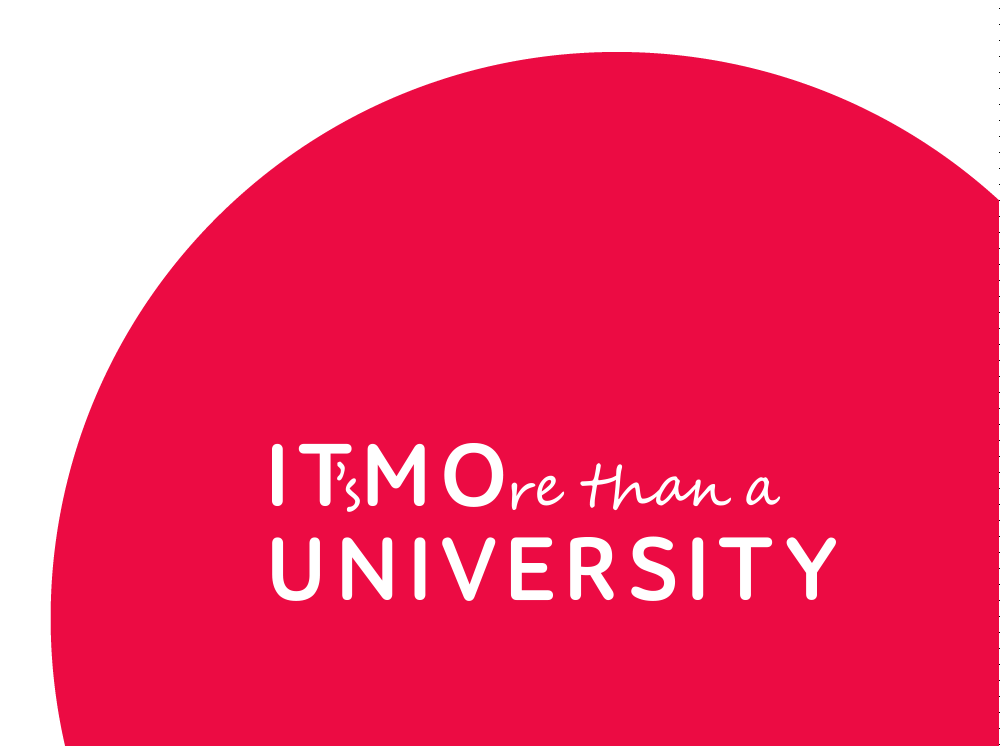 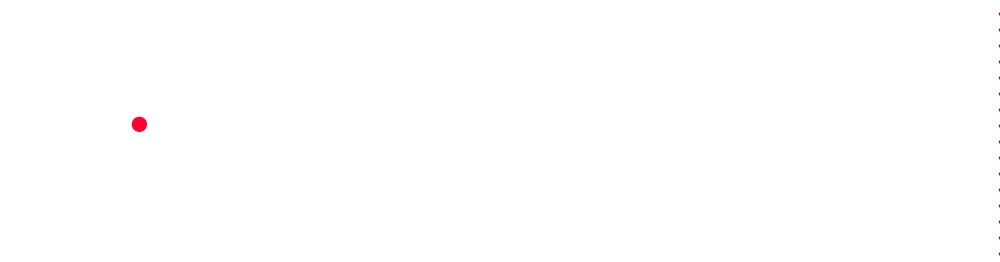 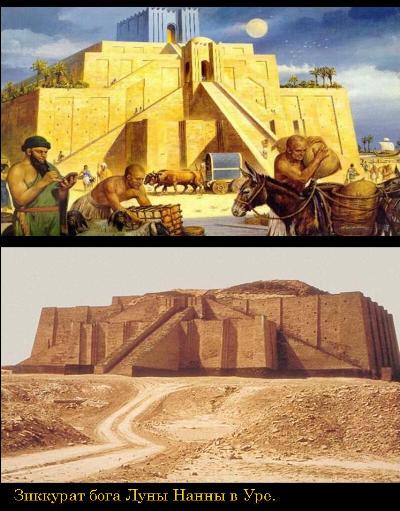 Наука древнейших государств характеризуется: 

закрытостью групп обладателей знания; 
религиозной составляющей знания;
потребностью в практике (рецептурность знания);
обширным количеством разрозненных данных и фактов
Наука в древнейших государствах Востока
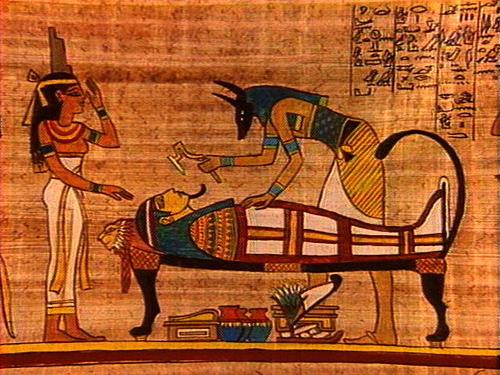 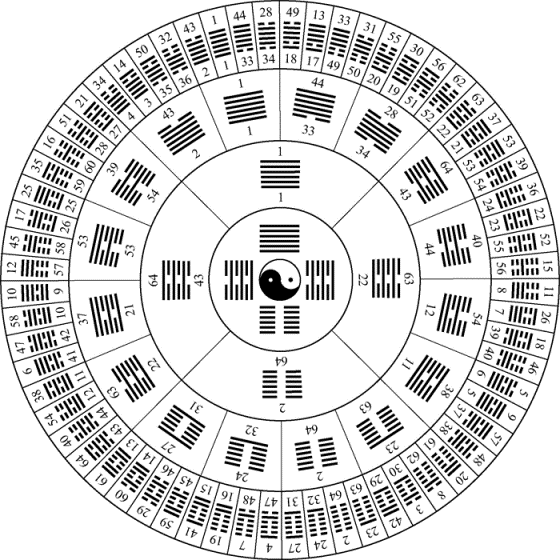 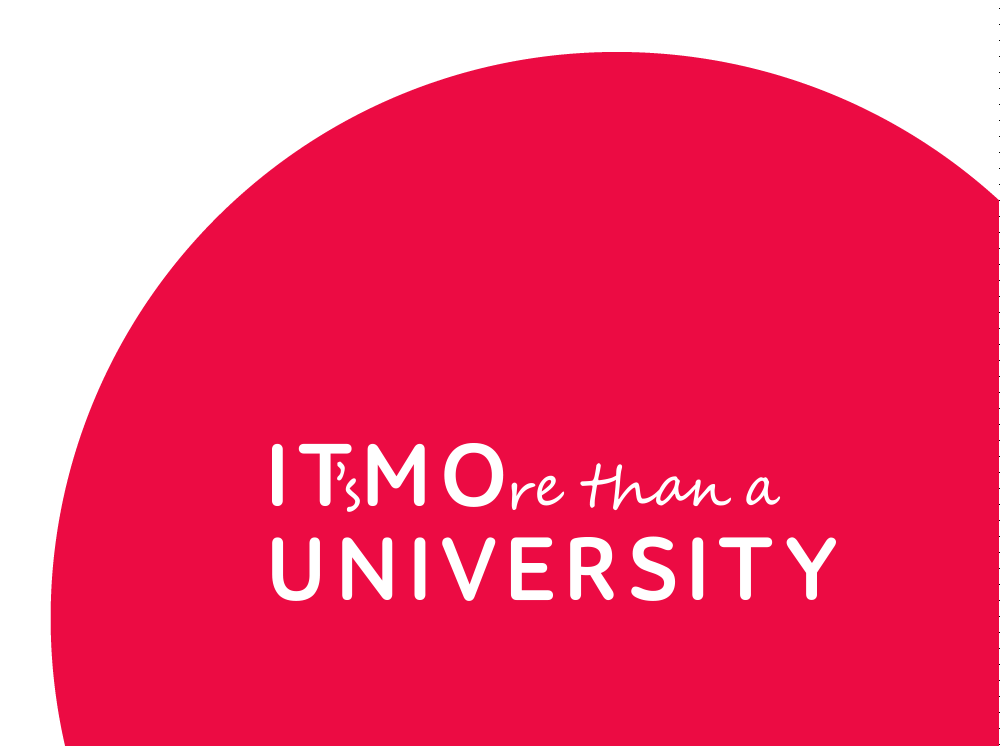 Наука в Античности (а): 
принципы теоретического познания
φρόνησις
знание о должном и не должном, практическая мудрость
познание в полноте его положений
ἐπιστήμη
γνώσις
Знание
изучение чего-то, познание чего-то; знание как свод положений и правил в данной области
знание о чем-то; то, чему можно научить
μάθημα
Наука в Античности (а): 
принципы теоретического познания
Фалес Милетский 
(640/624 – 548/545 до н.э.)
Пифагор Самосский
(540 – 490 до н.э.)
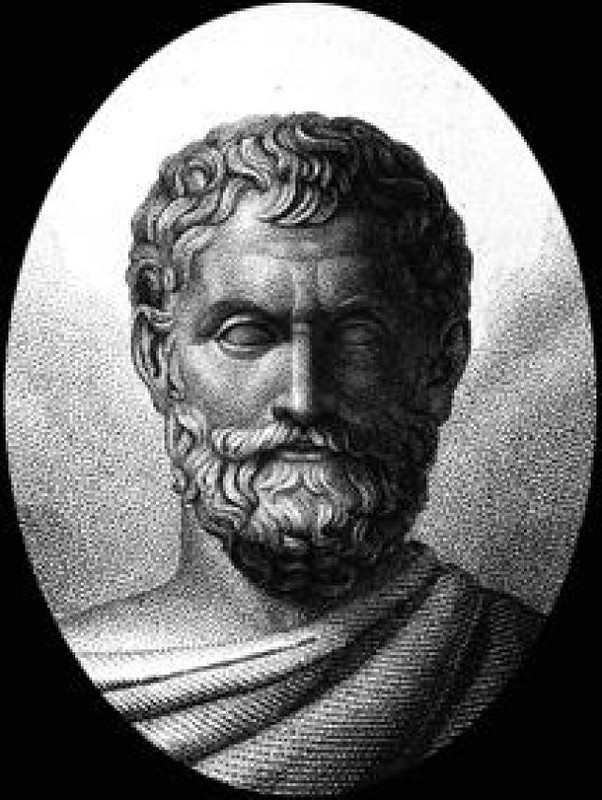 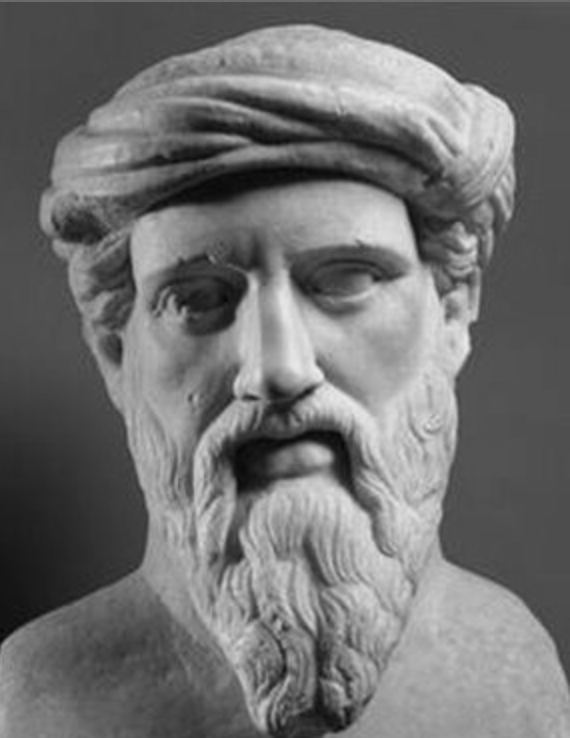 Наука в Античности (а): 
принципы теоретического познания
Евклид
(IV в. до н.э.)
Гиппократ 
(ок. 460 – 377/356 до н.э.)
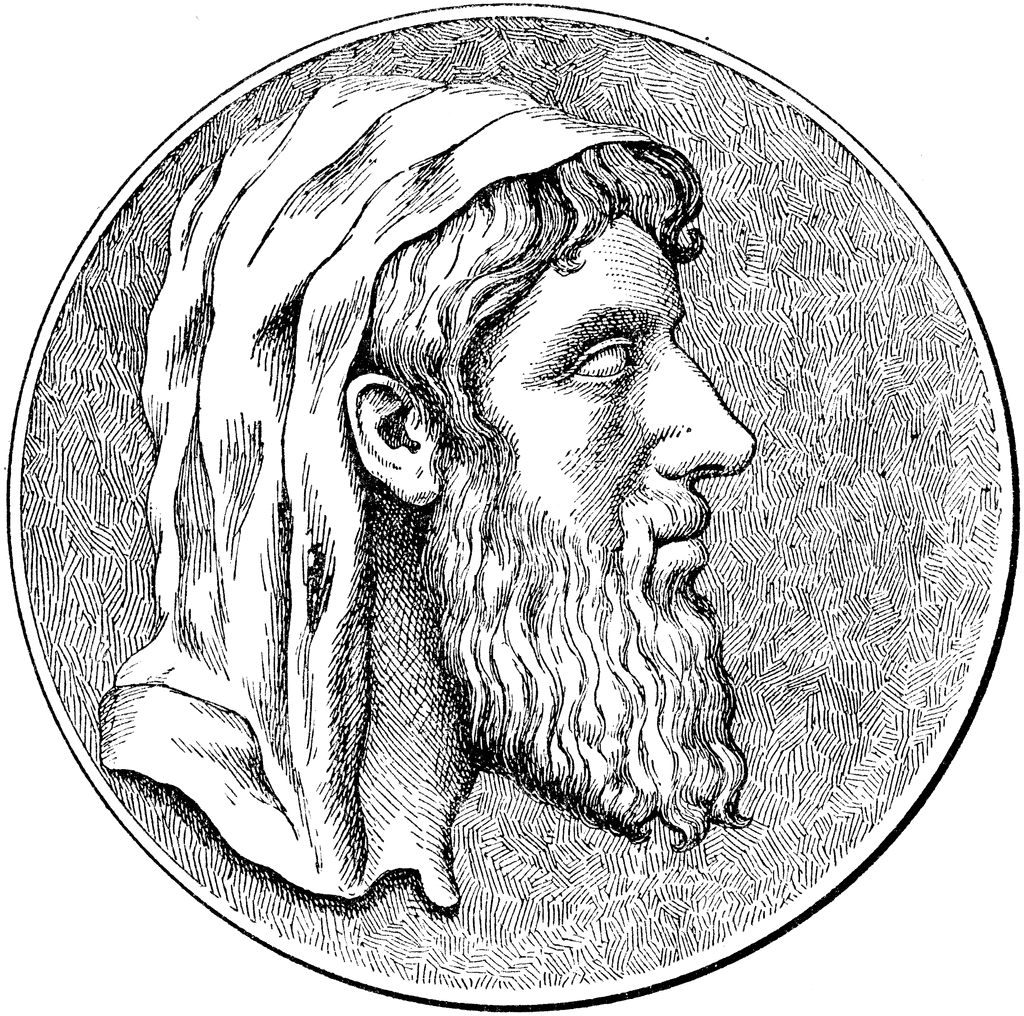 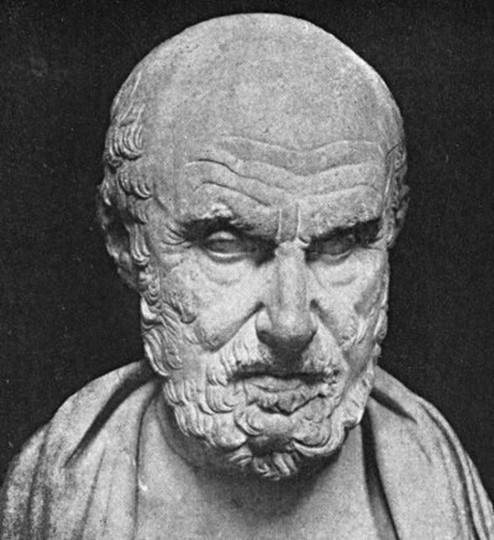 Наука в Античности (а): 
принципы теоретического познания
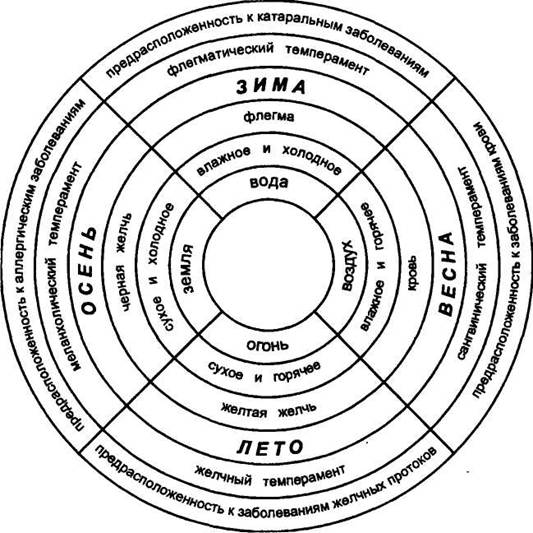 Взаимосвязь природы и темпераментов человека с точки зрения Гиппократа
В работе Гиппократа 
«О природе человека» 
мы видим «теоретическое завершение, некую 
генеральную схему, 
рамками которой 
упорядочивается 
врачебный опыт»

(Дж. Реале, Д. Антисери)
Наука в Античности (б): 
«знание» VS «мнение»
Два типа мысли в греческой философии
δόξα

эмпирическое бездоказательное полузнание о преходящем и становящемся
ἐπιστήμη 

теоретическое доказательное познание истинного положения дел
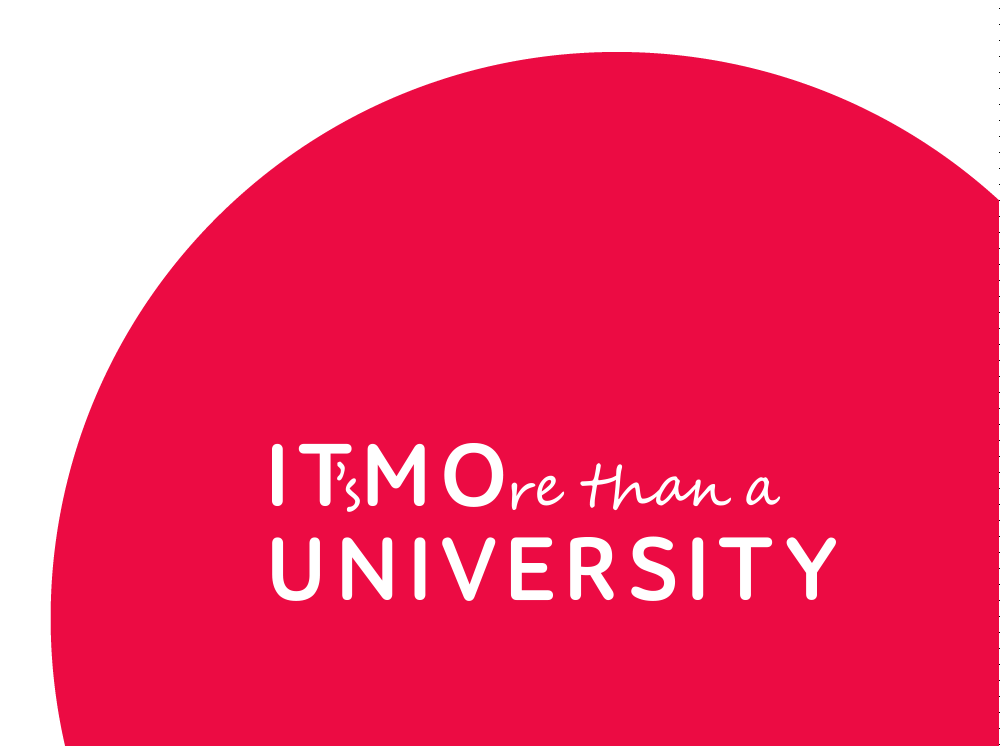 Наука в Античности (б): 
«знание» VS «мнение»
Семеро мудрецов
Фалес
Элеатская школа (Парменид и Зенон)
Ионийская школа 
(в том числе Гераклит)
Пифагор и пифагорейцы
Софисты и 
Сократ
Анаксагор
Демокрит
Киники
Платон
Эпикурейцы
Сократические школы (в Мегарах, Элиде, Кирене)
Стоики
Скептики
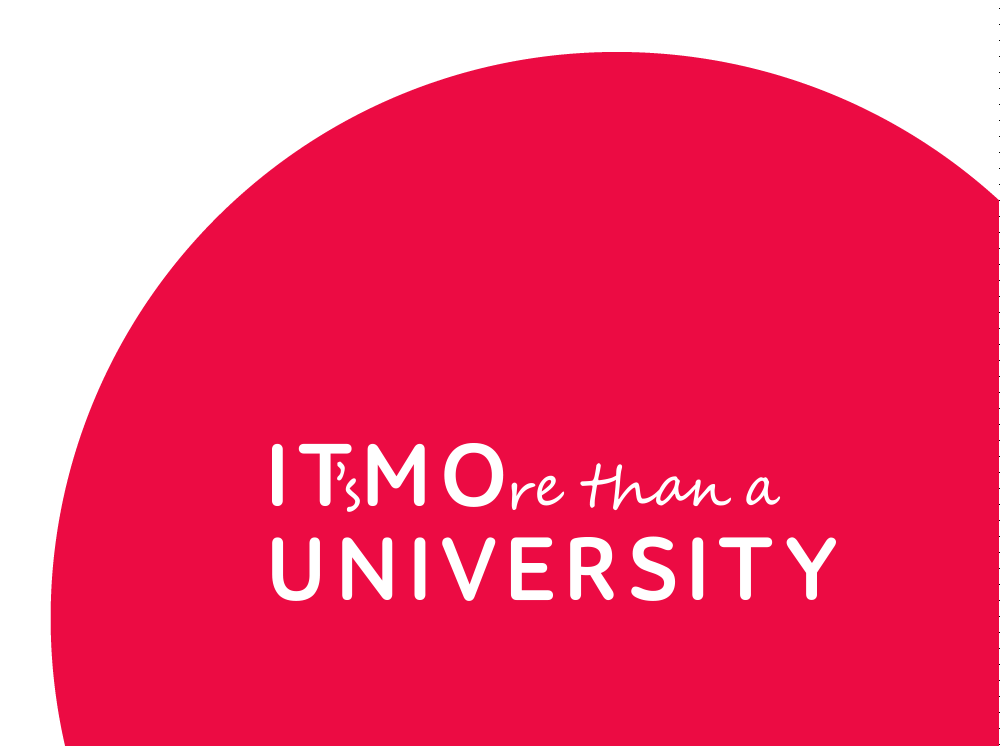 Академия
Аристотель 
и перипатетики
Неоплатоники
Наука в Средние века: от религиозных догм к автономии университетов
Научное знание Средневековья выражается понятиями doctrina и scientia (см. М. Хайдеггер «Время картины мира»)
Источник знания – божественное откровение; 
Наука Средневековья – это авторитетное знание; 
Способ познания – это толкование Божественного писания (герменевтика)
Важнейшие эпистемологические вехи: 

Спор об универсалиях; 
Догмат о Filioque;
Христианизация Аристотеля св. Фомой Аквинским
Наука в Средние века: от религиозных догм к автономии университетов
Физика Средневековья (Аристотель-Аквинат)
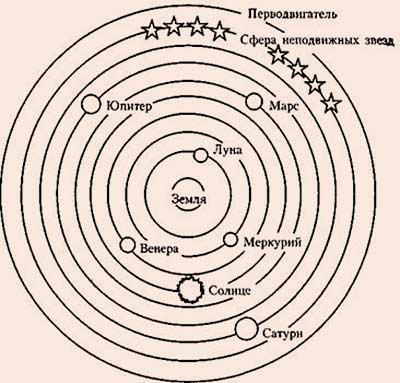 Мета-физический мир (Покой-Причины)
Бог-Перводвижитель
Физический мир
(Движение-
Становление)
Наука в Средние века: от религиозных догм к автономии университетов
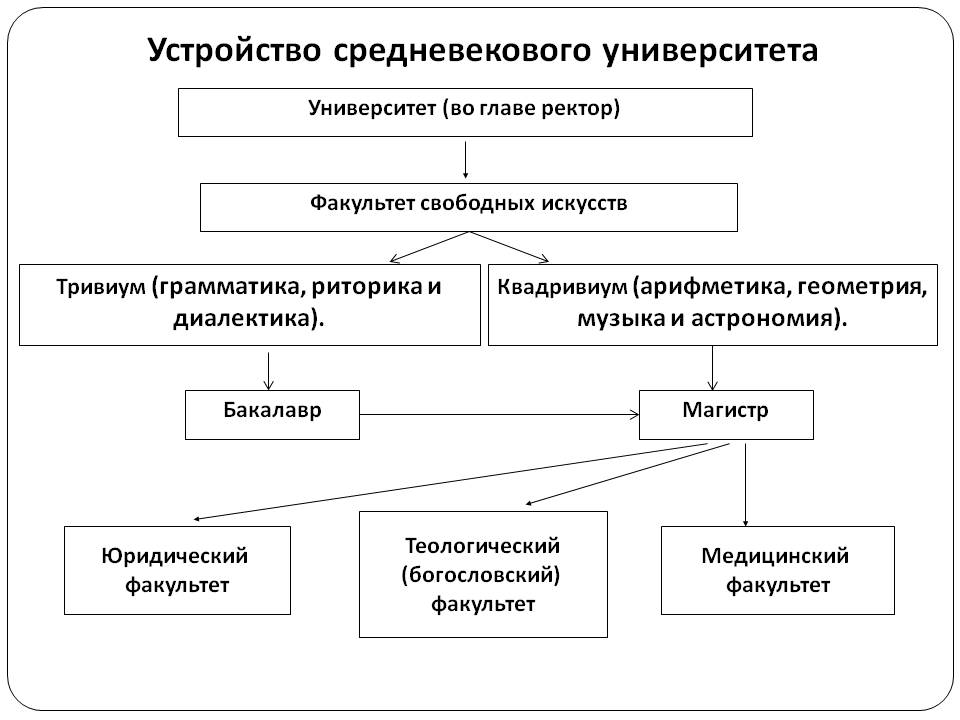 Наука в Средние века: от религиозных догм к автономии университетов
Алхимия и герметика
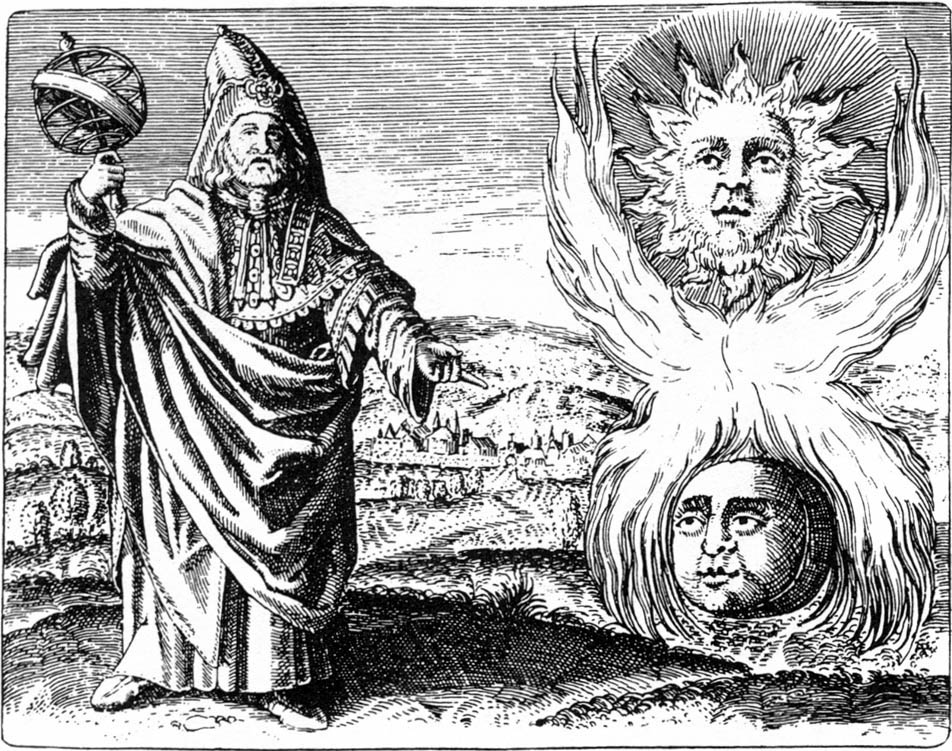 Герметика получила свое название по имени легендарного мага Гермеса Трисмегиста (Триждывеличайшего)
С одной стороны, Гермесу приписывались многие алхимические трактаты (традиция авторитета)…
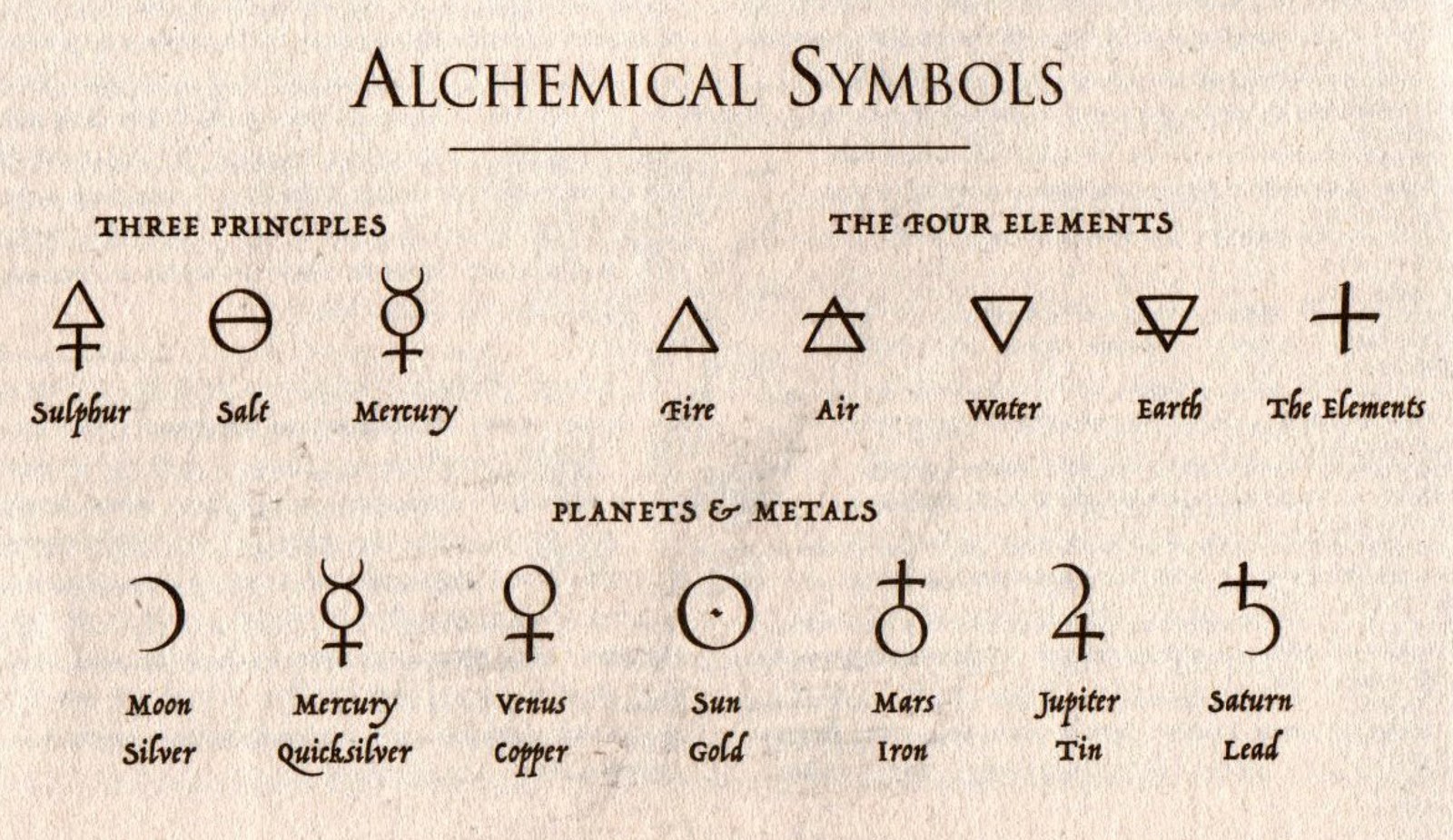 …с другой – появляется тенденция к экспериментальному знанию (Роджер Бэкон, Парацельс, Джон Ди и другие)
Как выполнять экзаменационное задание
Пример экзаменационного задания: 
Раскройте понятие антропоцентризма в его отношении к классическому естествознанию  XVII—XVIII в.

Предполагаемый ответ:
Антропоцентризм: человек дает миру правило и закон. — Экспериментальные установки на научное познание мира. — Секуляризация знания (книга природы написана на языке математики). — Формирование представлений о научном естествознании в XVII веке: Коперник, Галилей, Ньютон. — Феномен математического естествознания. — Законы Нью-тона позволяют построить систему мира помимо сверхъестественной фигуры  Бога. — Истина как достоверность. (7 позиций).

Возможные ключевые слова:
Антропоцентризм Нового времени; космоцентризм Античности; теоцентризм Средних веков; эксперимент; секуляризация; математическое естествознание; истина как достоверность; научная картина мира; учение о методе; классическая наука.
Спасибо за внимание!
camenes@yandex.ru
aspirantura@mail.ifmo.ru
Санкт-Петербург, 2016